Identificazione dei modelli e analisi dei dati B
Progetto su positivi-decessi
Realizzato da
Simone Migliazza
Paolo Fabrizio
Samuele Di Cugno
Davide Previte
Scopo del progetto:
Avendo come dati di ingresso i tamponi positivi al Covid-19 nel periodo Ottobre 2020-Febbraio 2021 abbiamo stimato i decessi con 2 modelli:
Modello (semplificato) con guadagno e ritardo
Modello esponenziale
Dati utilizzati
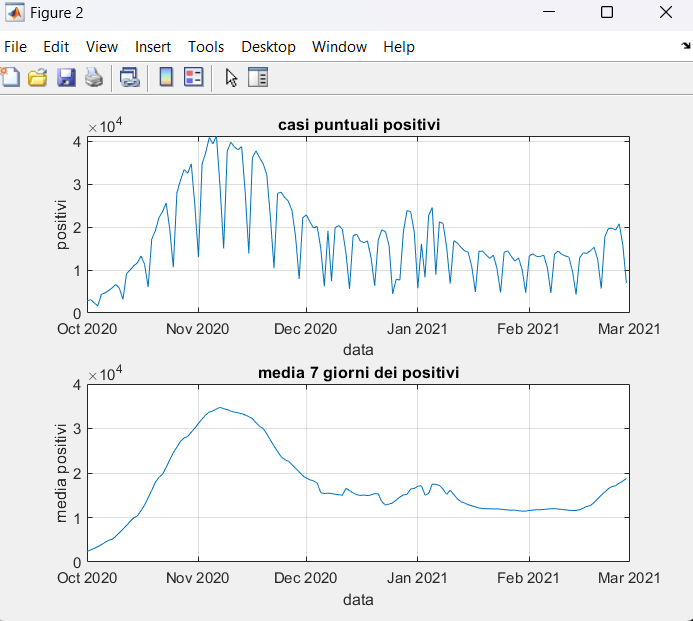 Come si può vedere, i dati puntuali, cioè presi giorno per giorno, risentivano di una forte periodicità settimanale (p. es. nei weekend i dati sono più alti che in settimana) per i nostri studi abbiamo quindi lavorato sulla media settimanale
Dati utilizzati (2)
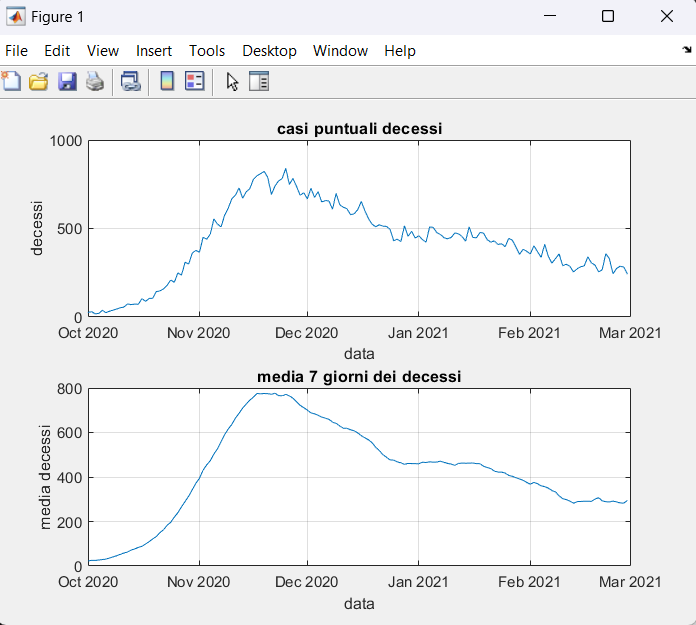 Come si può vedere, i dati puntuali, cioè presi giorno per giorno, risentivano di una forte periodicità settimanale (p. es. nei weekend i dati sono più alti che in settimana) per i nostri studi abbiamo quindi lavorato sulla media settimanale
Modello con guadagno e ritardo
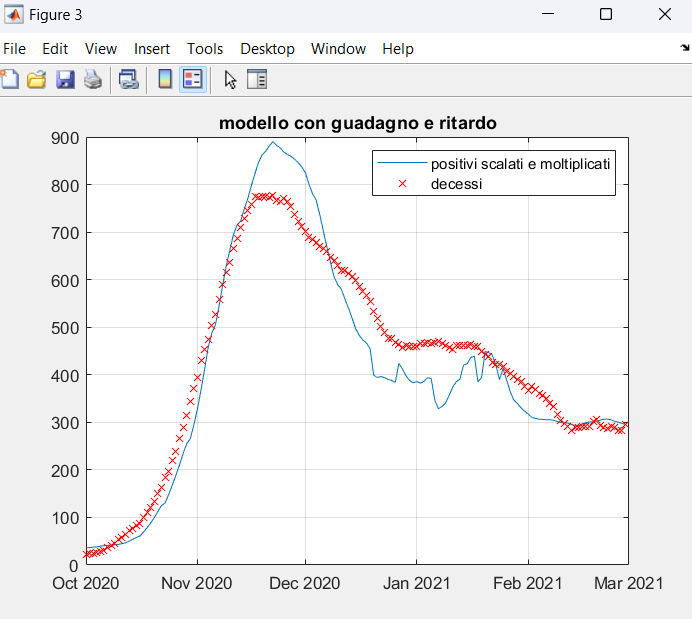 Modello semplice dove i dati in ingresso (positivi) vengon0 semplicemente moltiplicati per un valore μ e traslati di un valore D
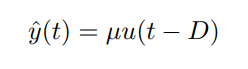 D : stimato per tentativi, rappresenta il ritardo puro
μ : calcolato con «lscov» rappresenta il guadagno, ovvero la percentuale di decessi che si avrebbe avendo come ingresso un numero costante di positivi
Funzione «lscov»
Dopo aver trovato il miglior ritardo per tentativi abbiamo creato la matrice dei parametri ϕ prendendo i positivi e spostandoli D posizioni più avanti rispetto ai decessi…
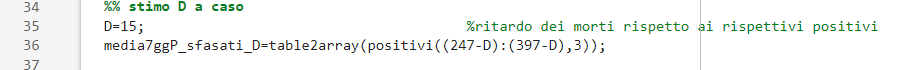 …per poi trovare il μ migliore tramite funzione «lscov» (μ=fattore_scala)
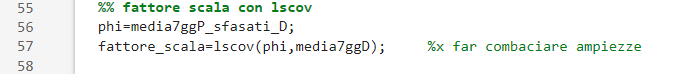 Modello esponenziale
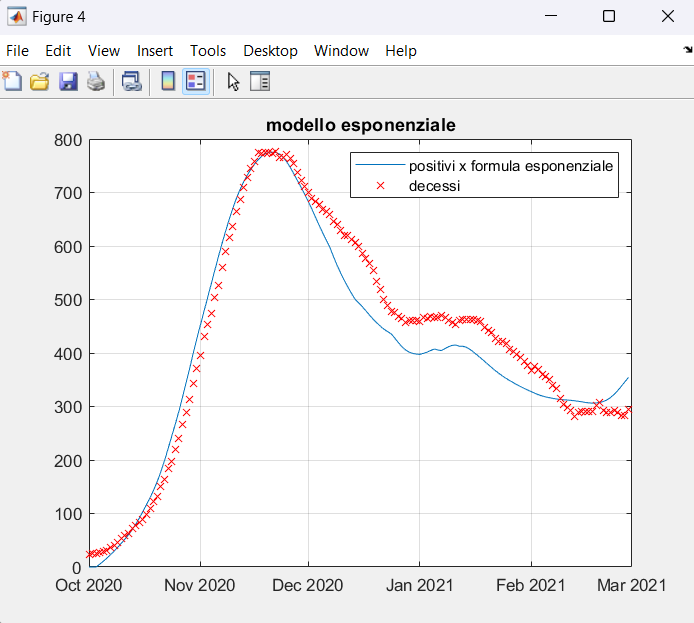 Modello più complesso ottenuto come convoluzione discreta tra l’ingresso e una funzione esponenziale
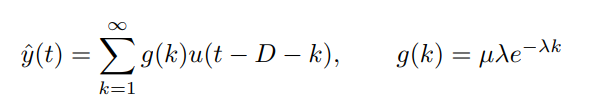 μ : tenuto fisso dal modello precedente
λ : è l’inverso della costante di tempo (1/λ = τ, dopo circa 5τ consideriamo il transitorio finito) cioè la frequenza dei decessi
D e λ ottenuti tramite una sorta di prodotto cartesiano, dove abbiamo tenuto la coppia di valori che minimizzava l’SSR
Prodotto cartesiano
Prodotto cartesiano per trovare D e λ che minimizzano SSR
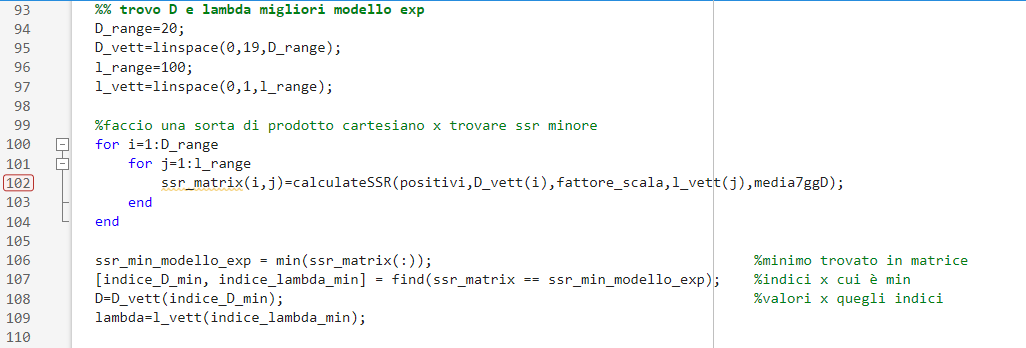 Risultati finali
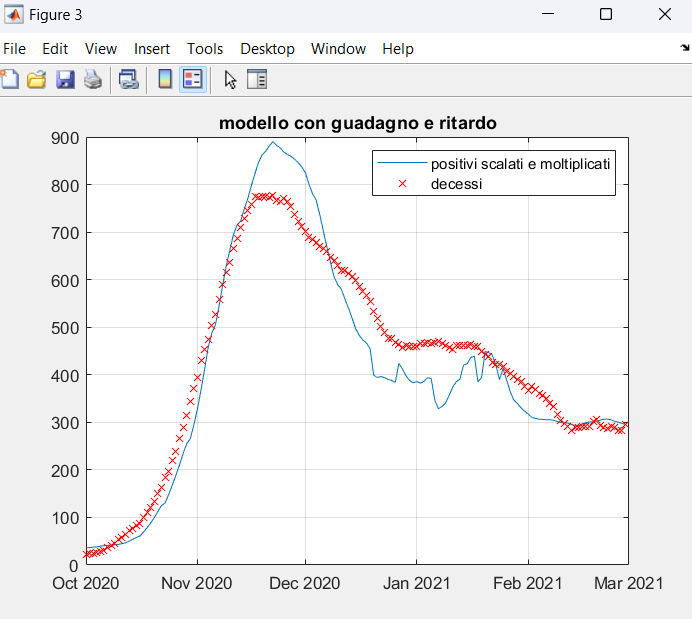 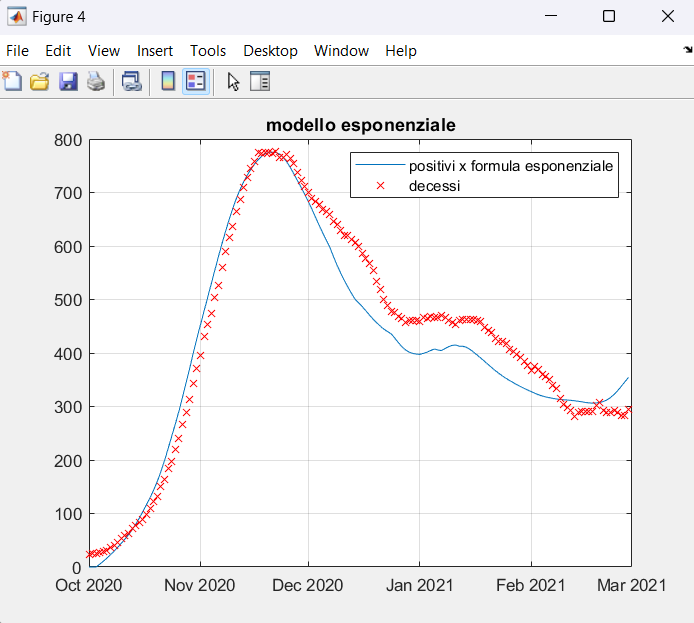 SSR= 6.0161e+05
SSR=1.9917e+05